Кабинет педагога-психолога
Бакина Вера Владимировна
МБОУ Дорогобужская СОШ № 2
Кабинет психолога
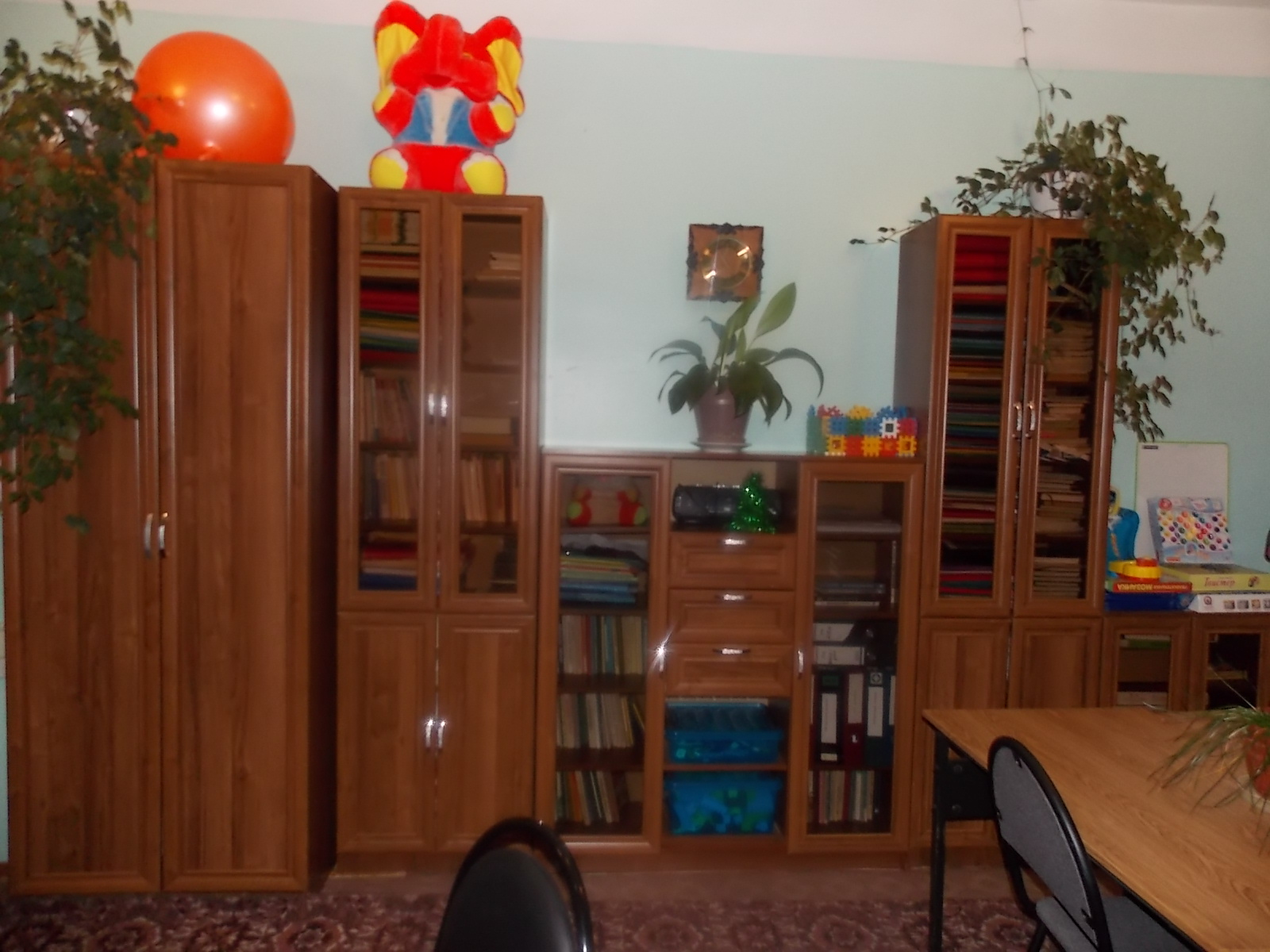 Кабинет психолога
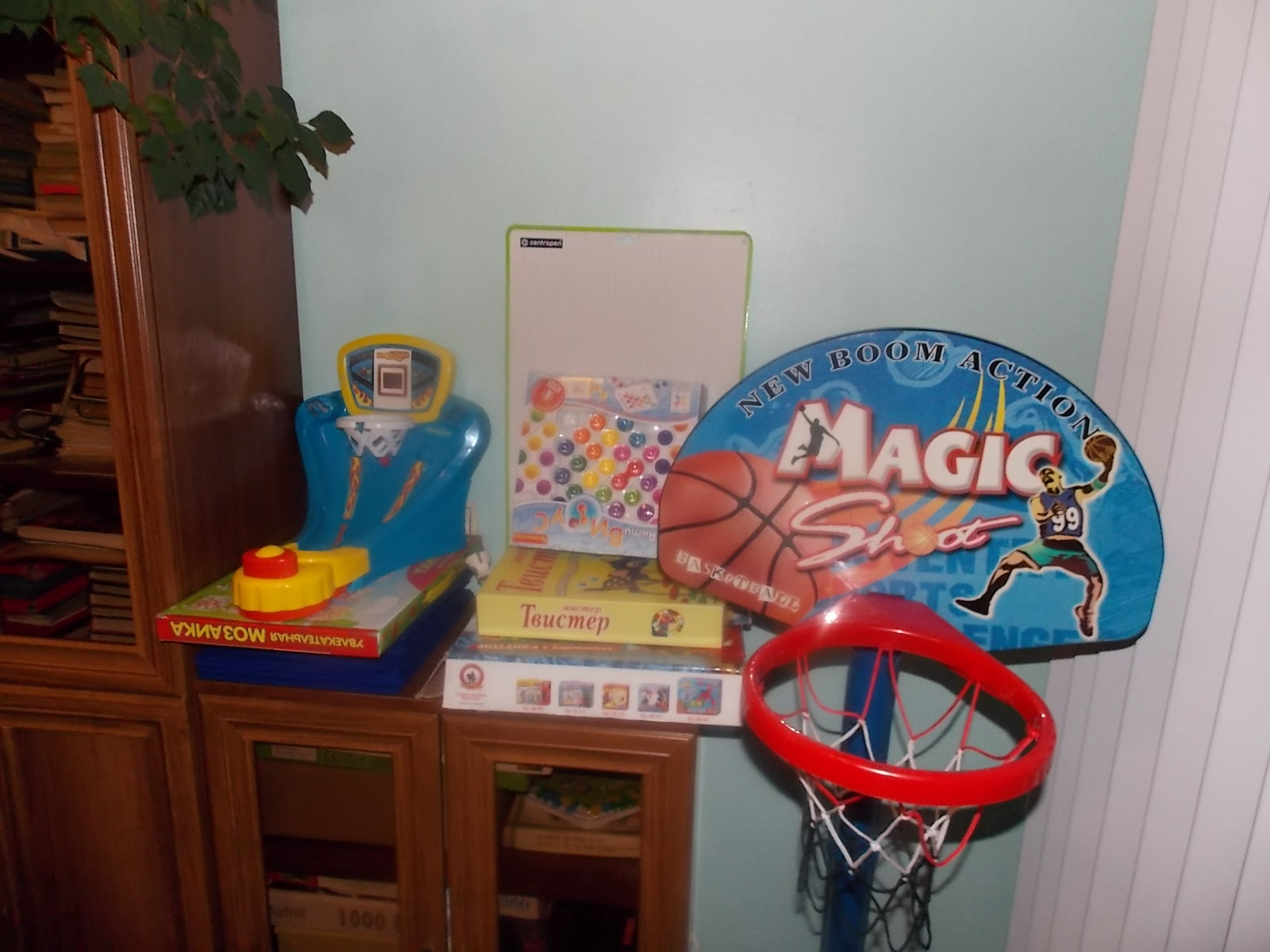 Кабинет психолога
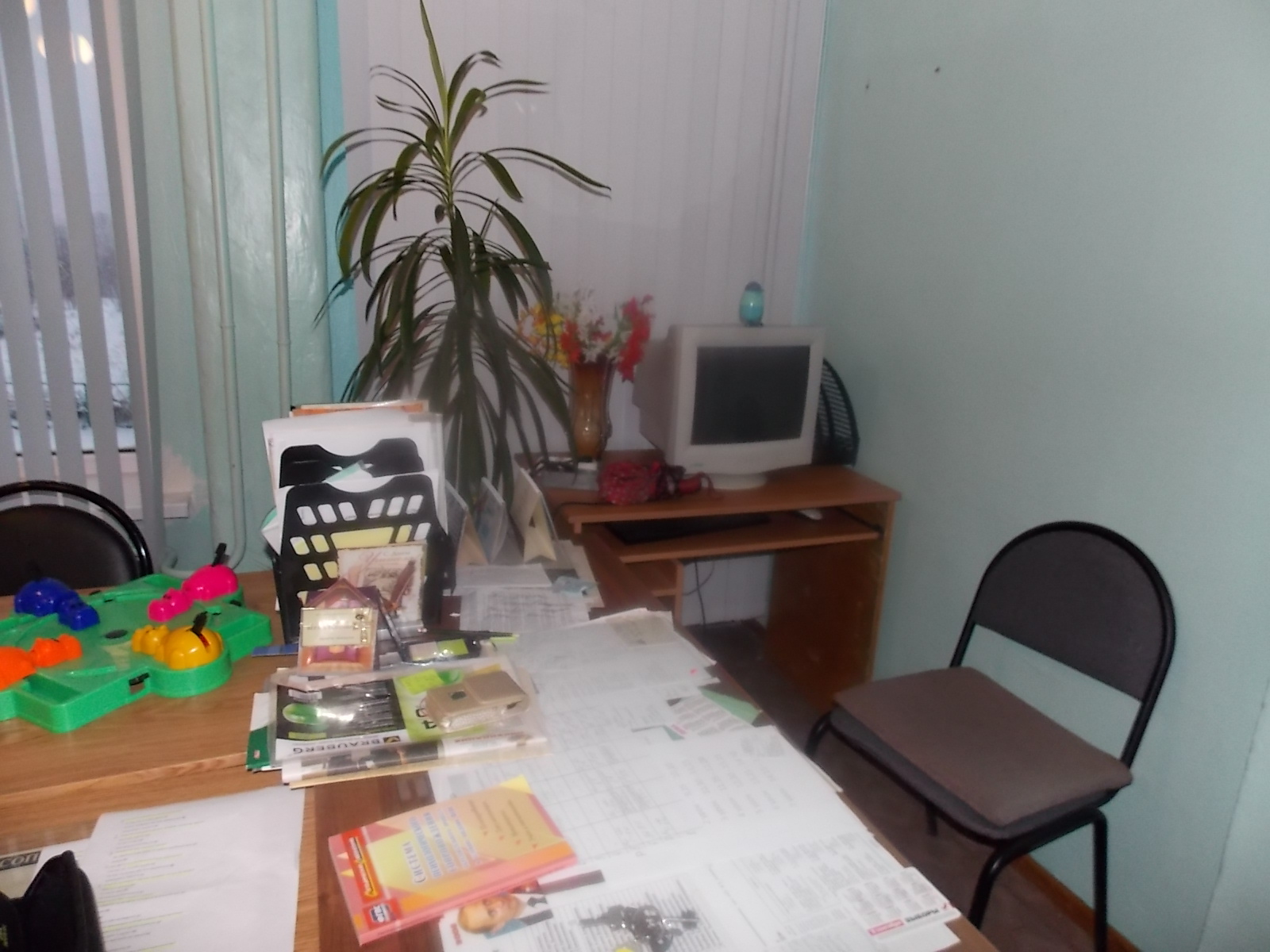 Кабинет психолога
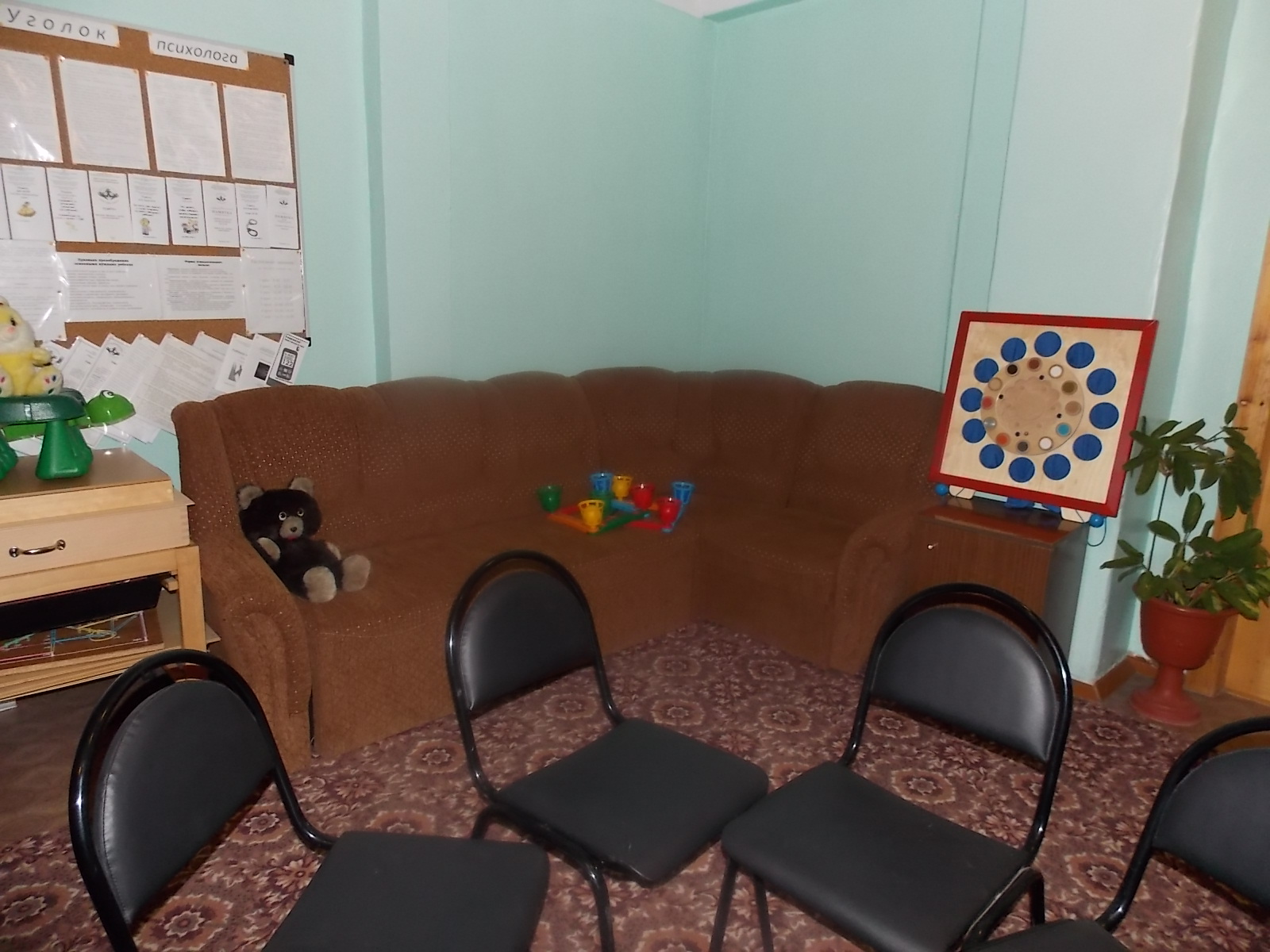 Тренажёрный зал
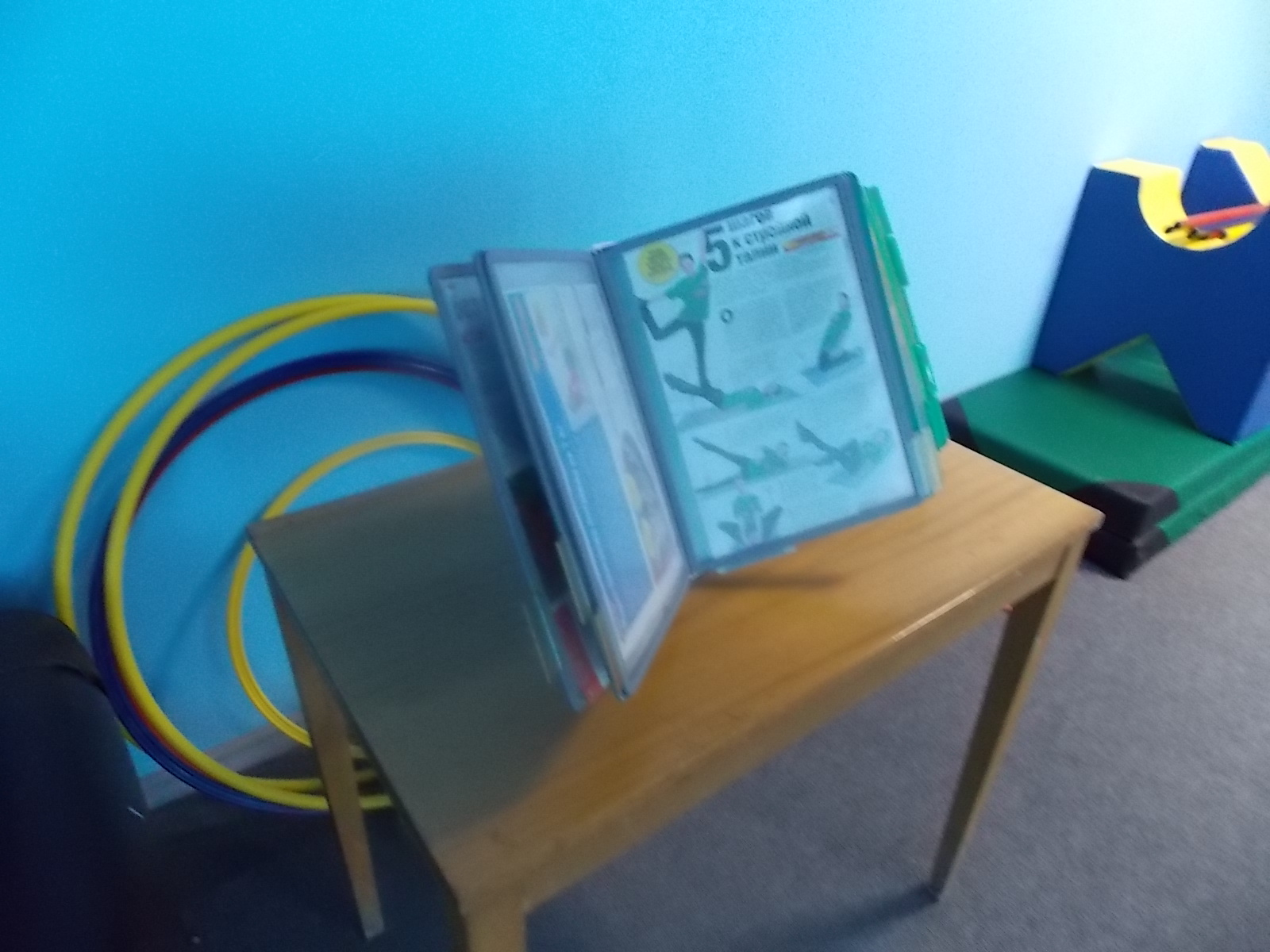 Тренажёрный зал
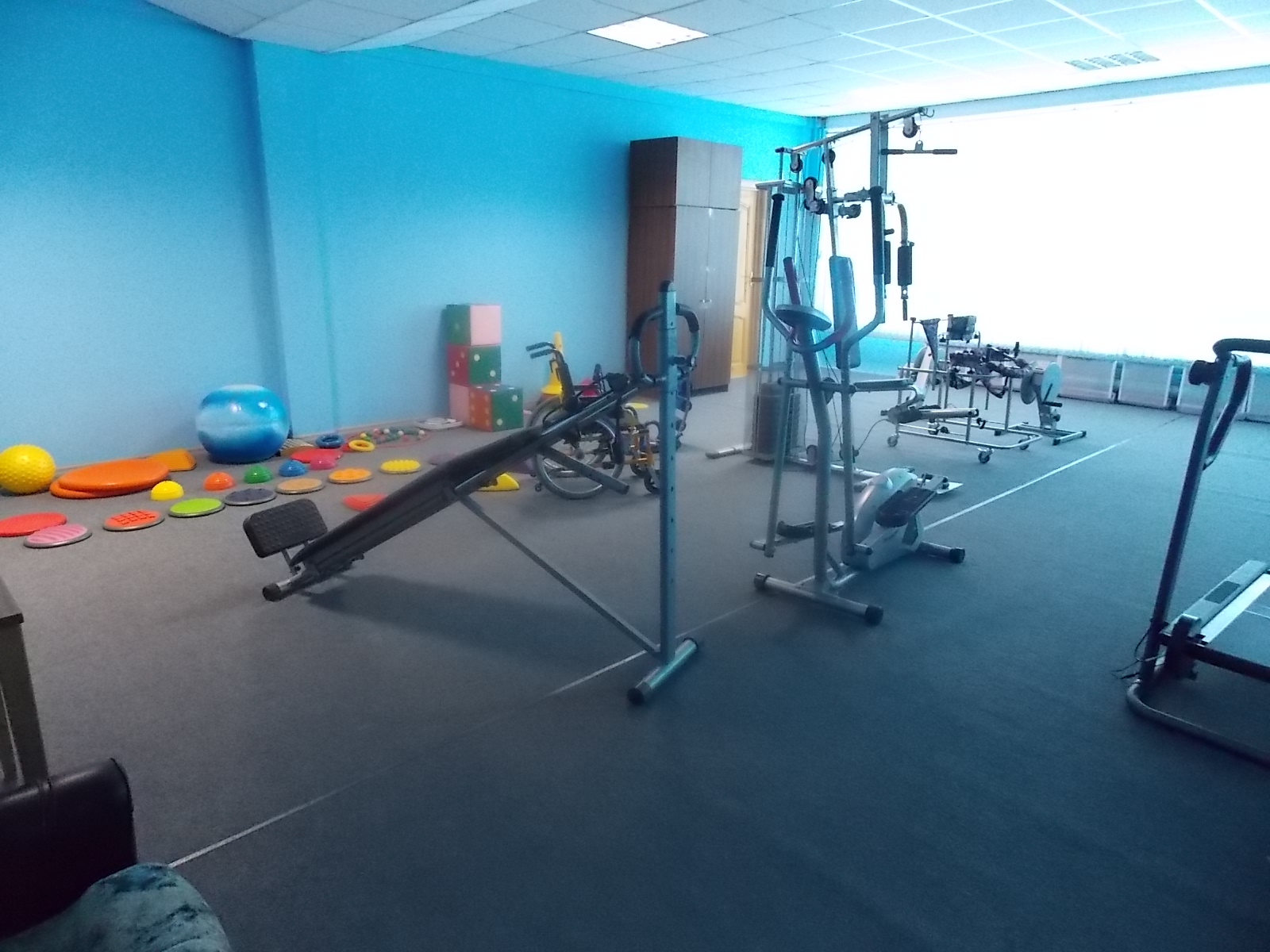 Тренажёрный зал
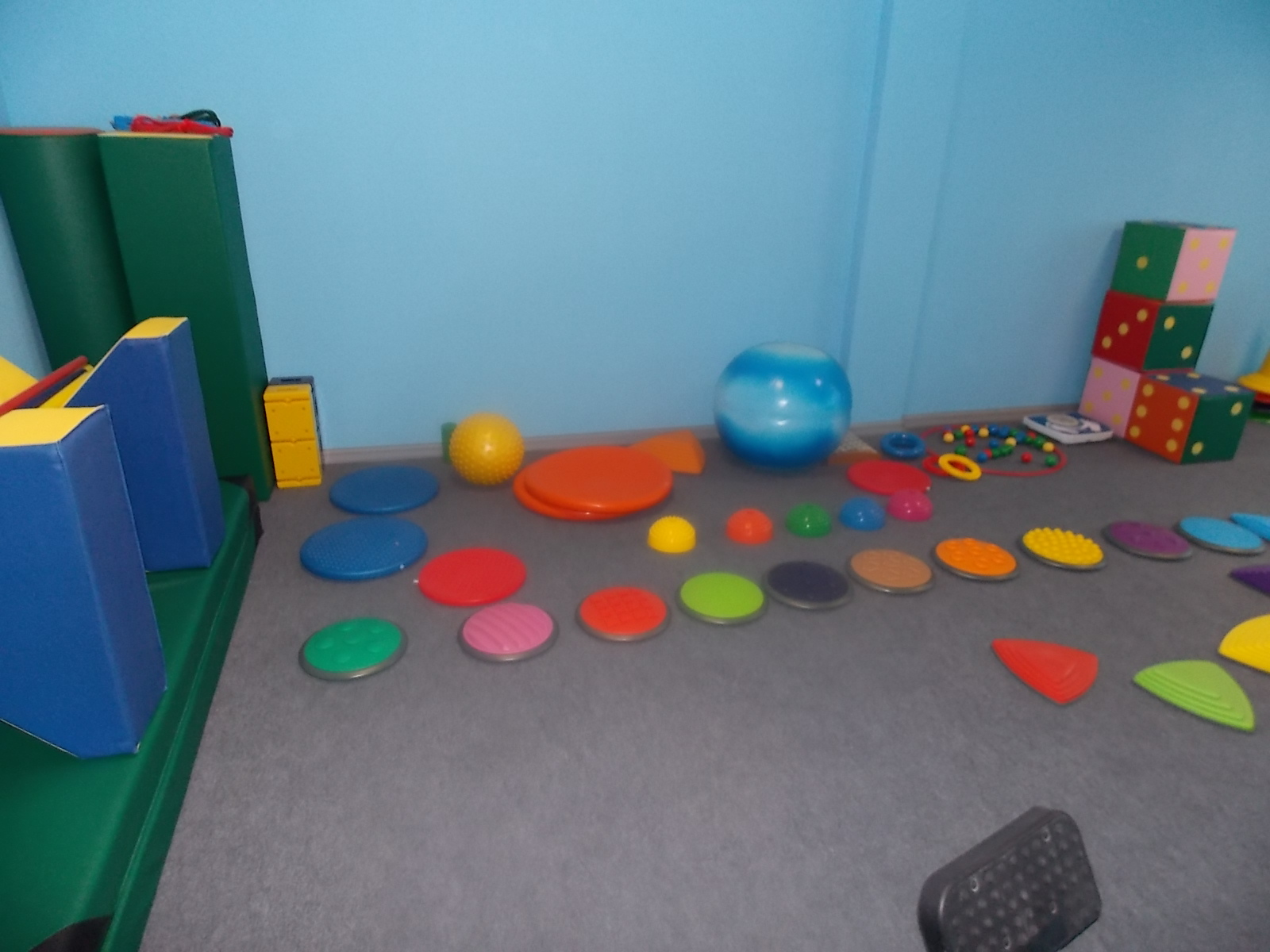 Тренажёрный зал
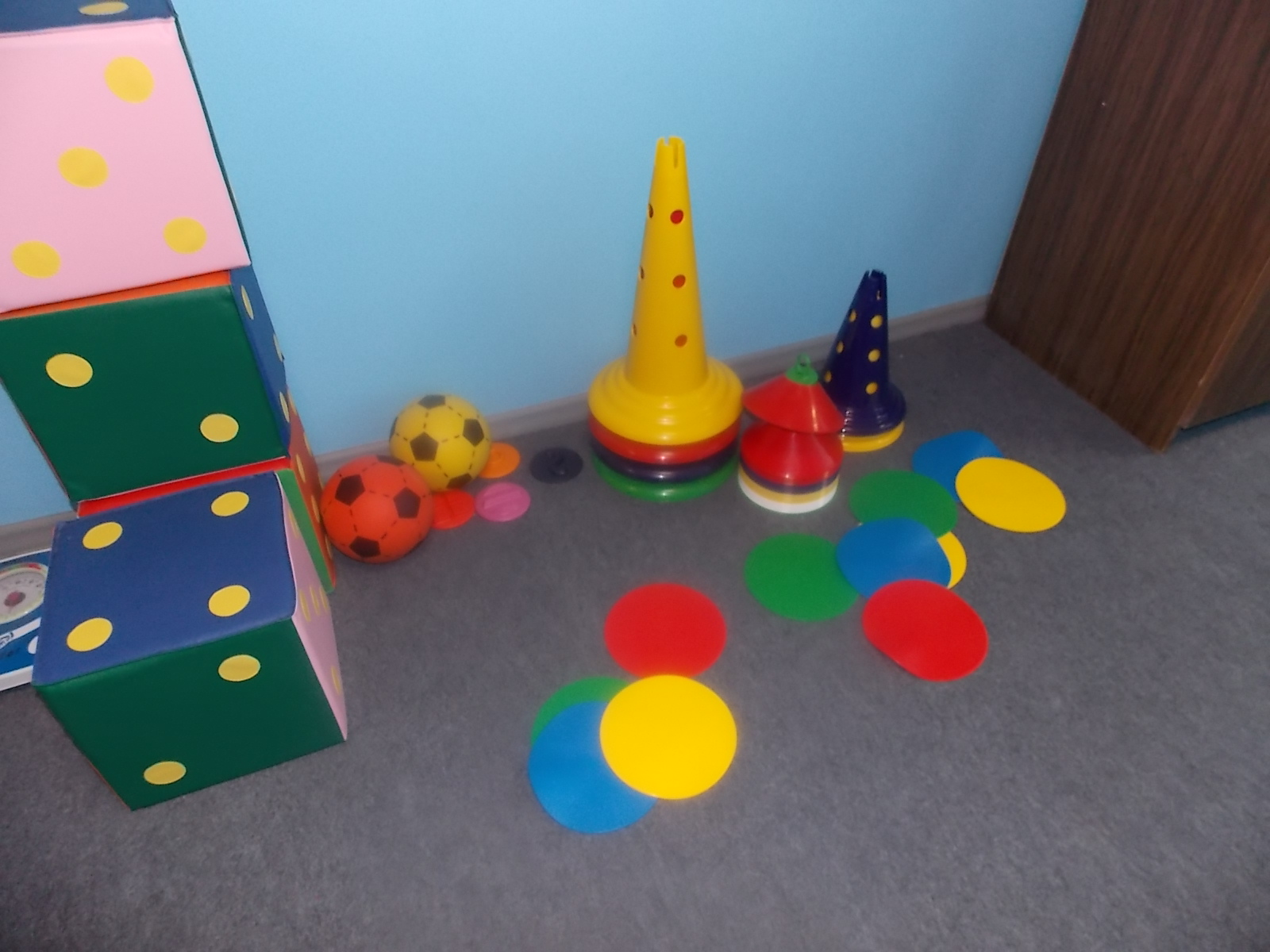 «Голодные бегемотики» для развития ловкости, внимания
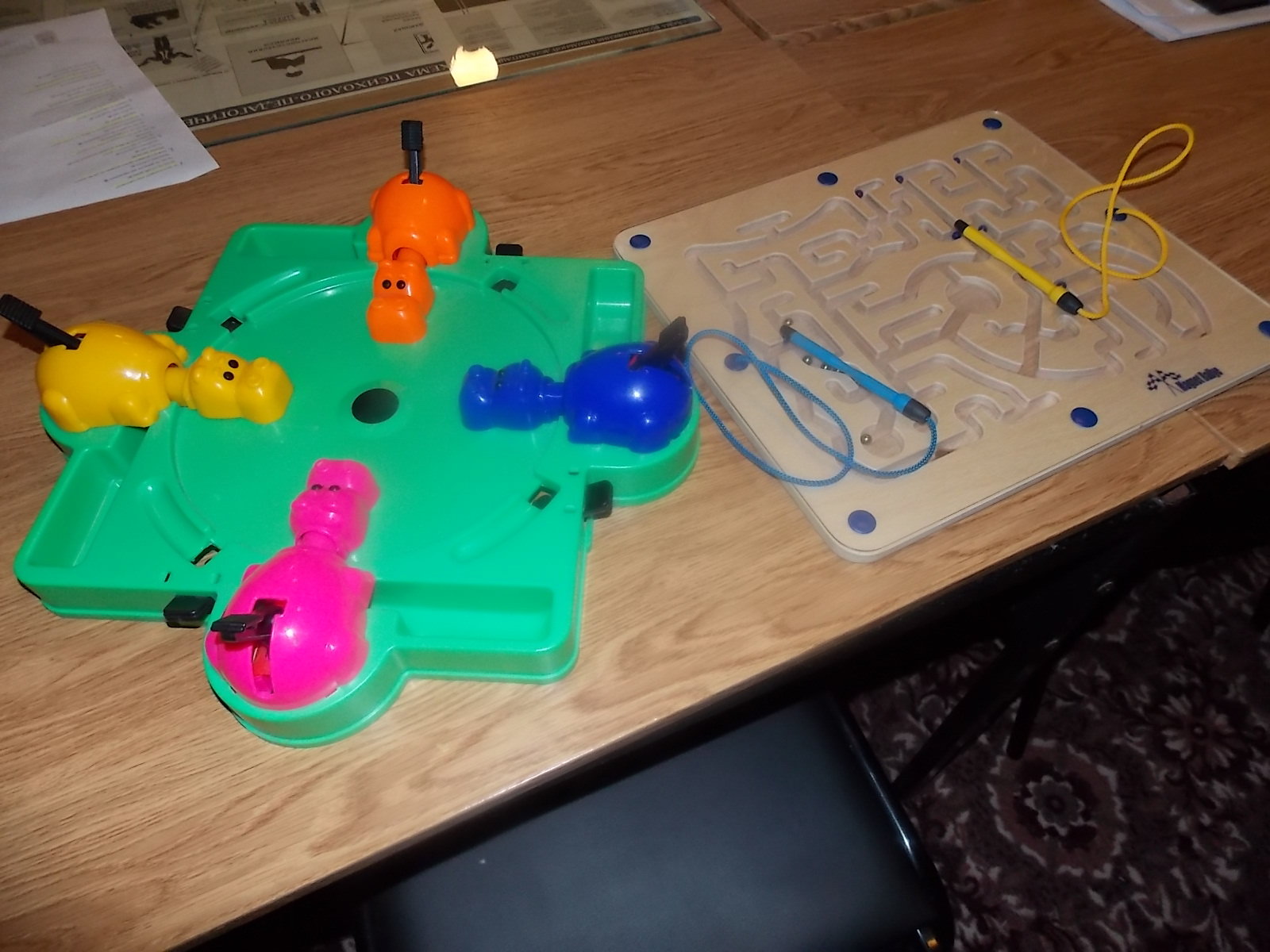 «Геоконт» для развития мелкой моторики, творческого воображения
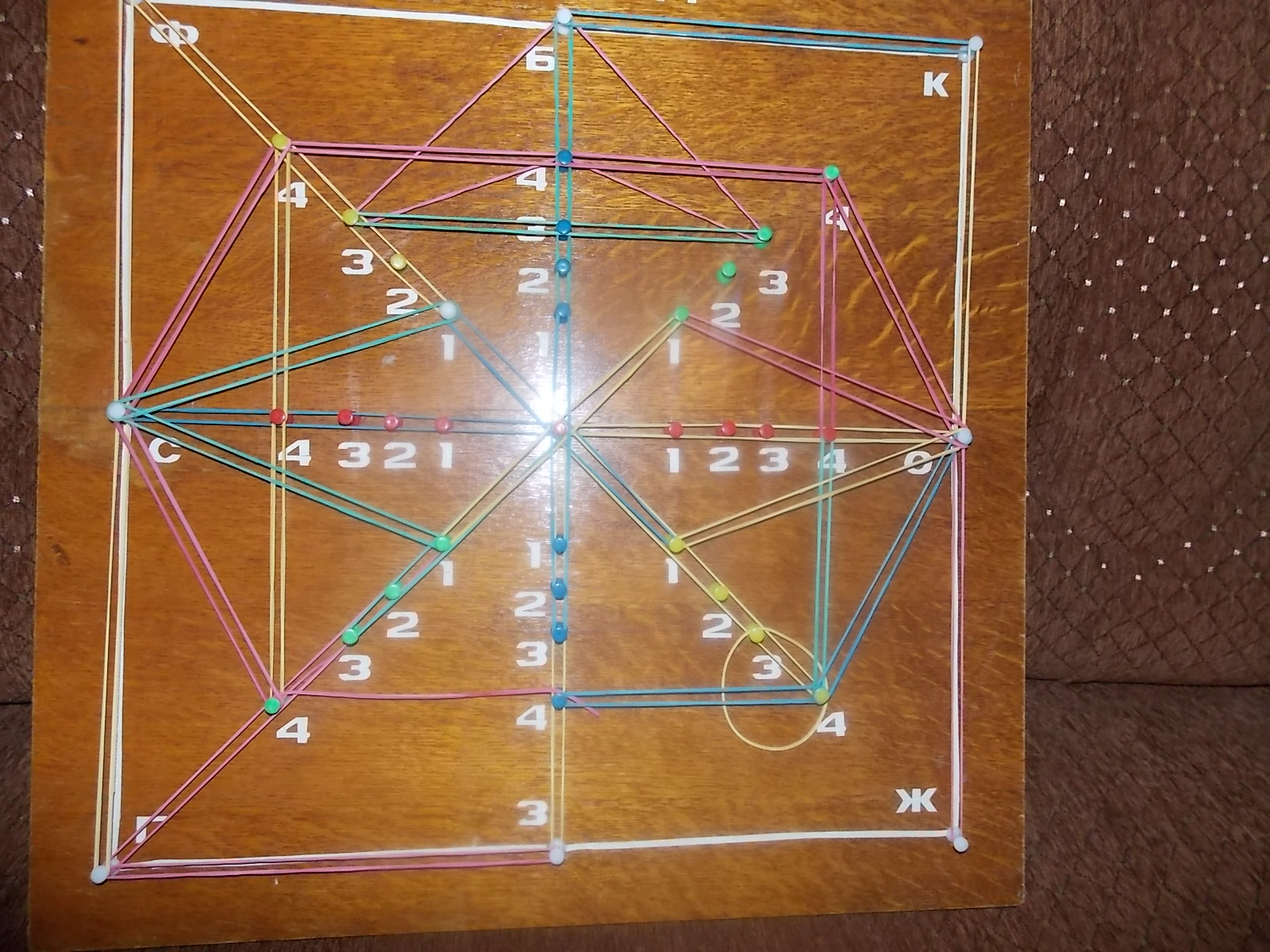 «Геоконт» - дети, натягивая резинки по нужным цифрам, создают различные геометрические фигуры
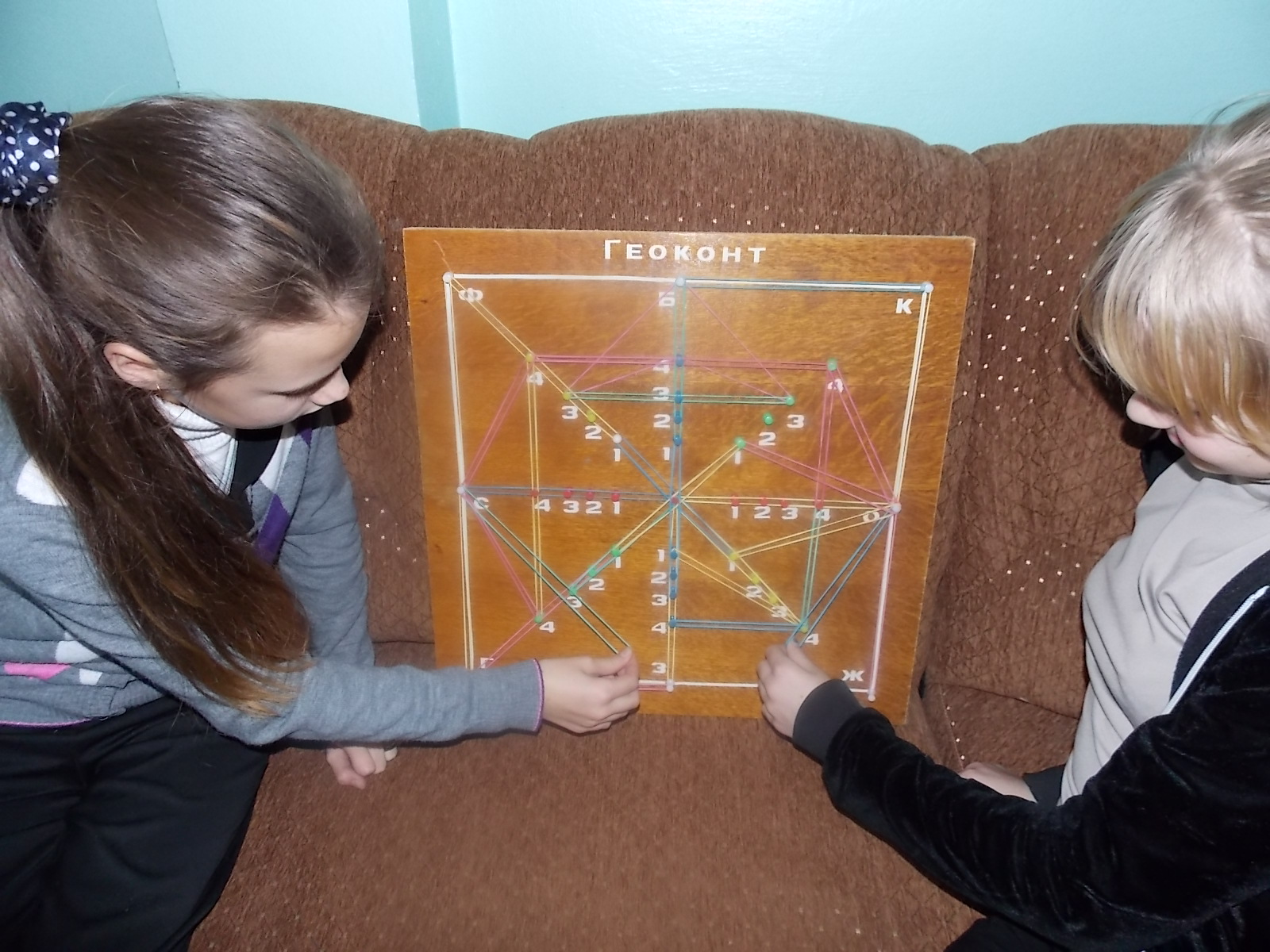 «Магнитный лабиринт» для развития внимания, мышления, глазомера
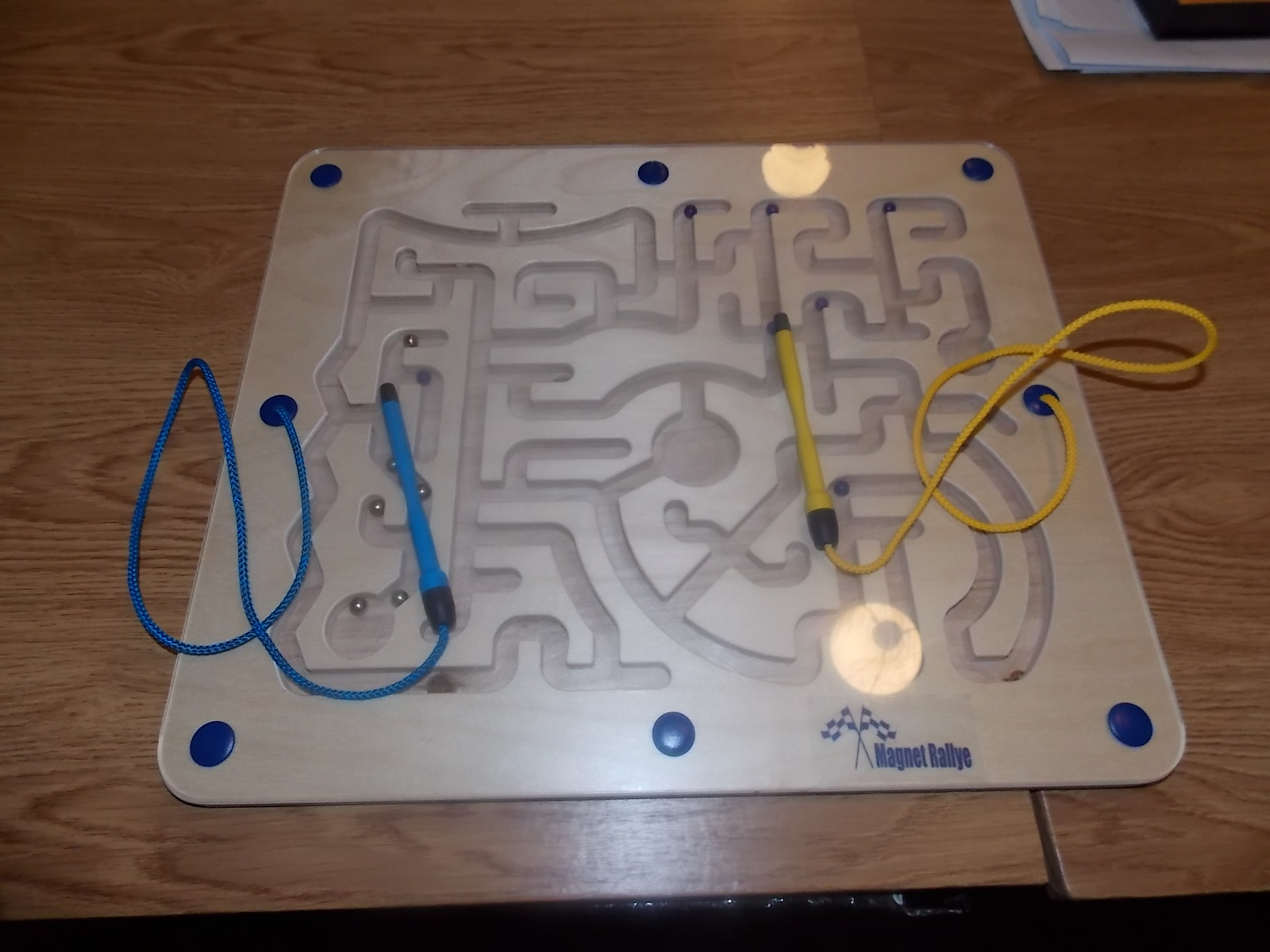 «Песочный дворик» развитие моторки рук, творческого воображения,  мышления и др.
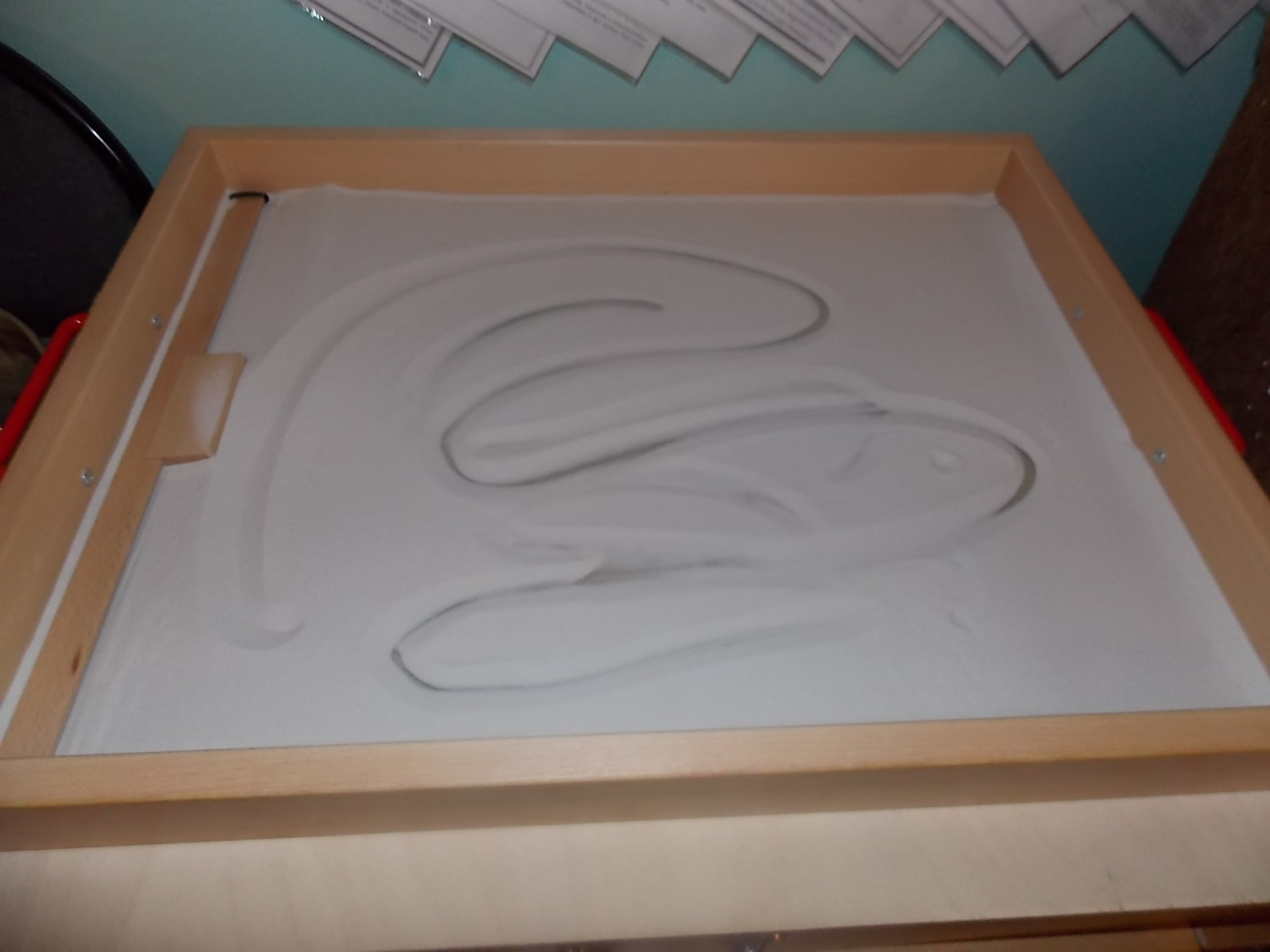 Предметы для работы с песком
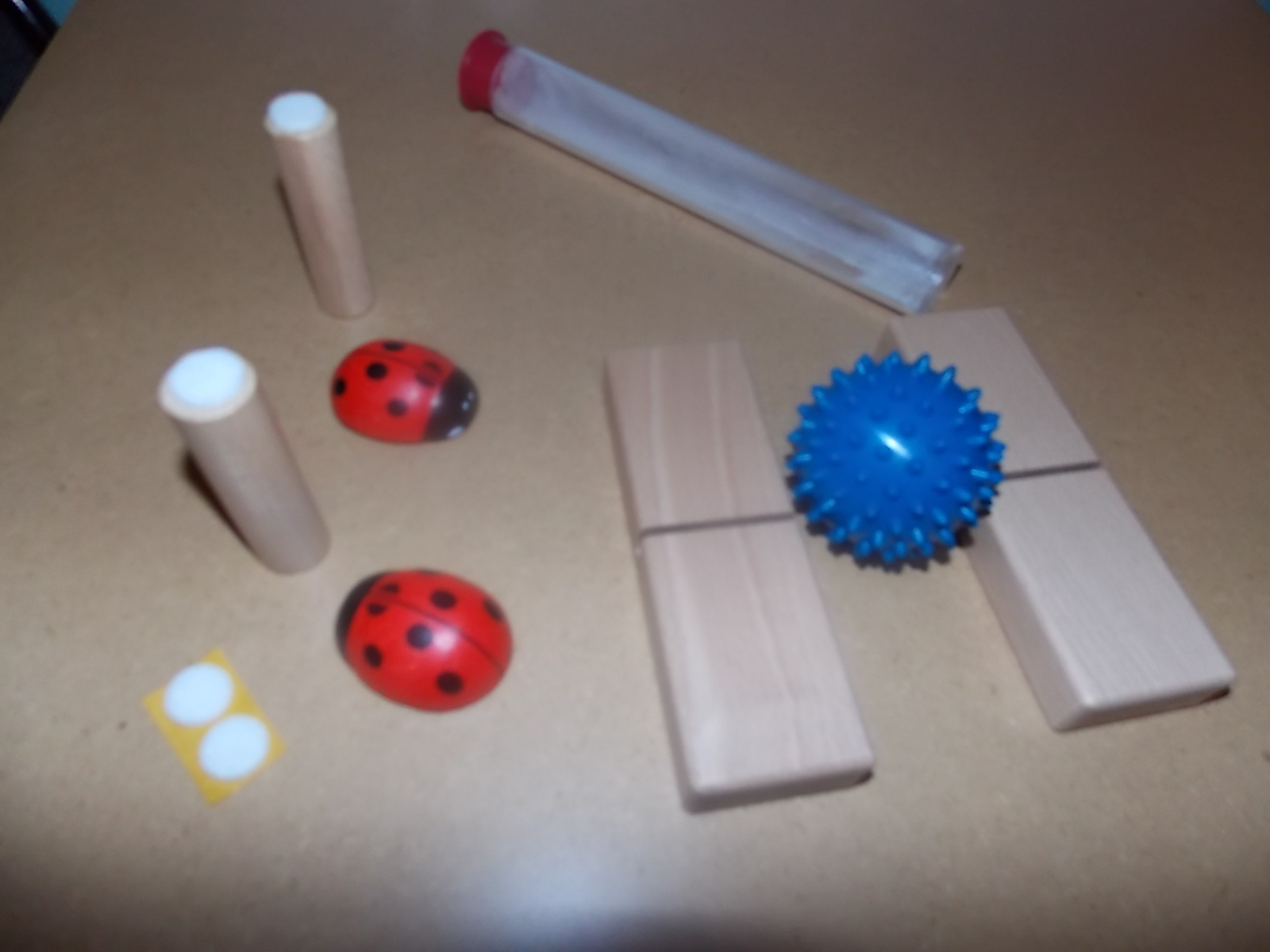 Работа с песком
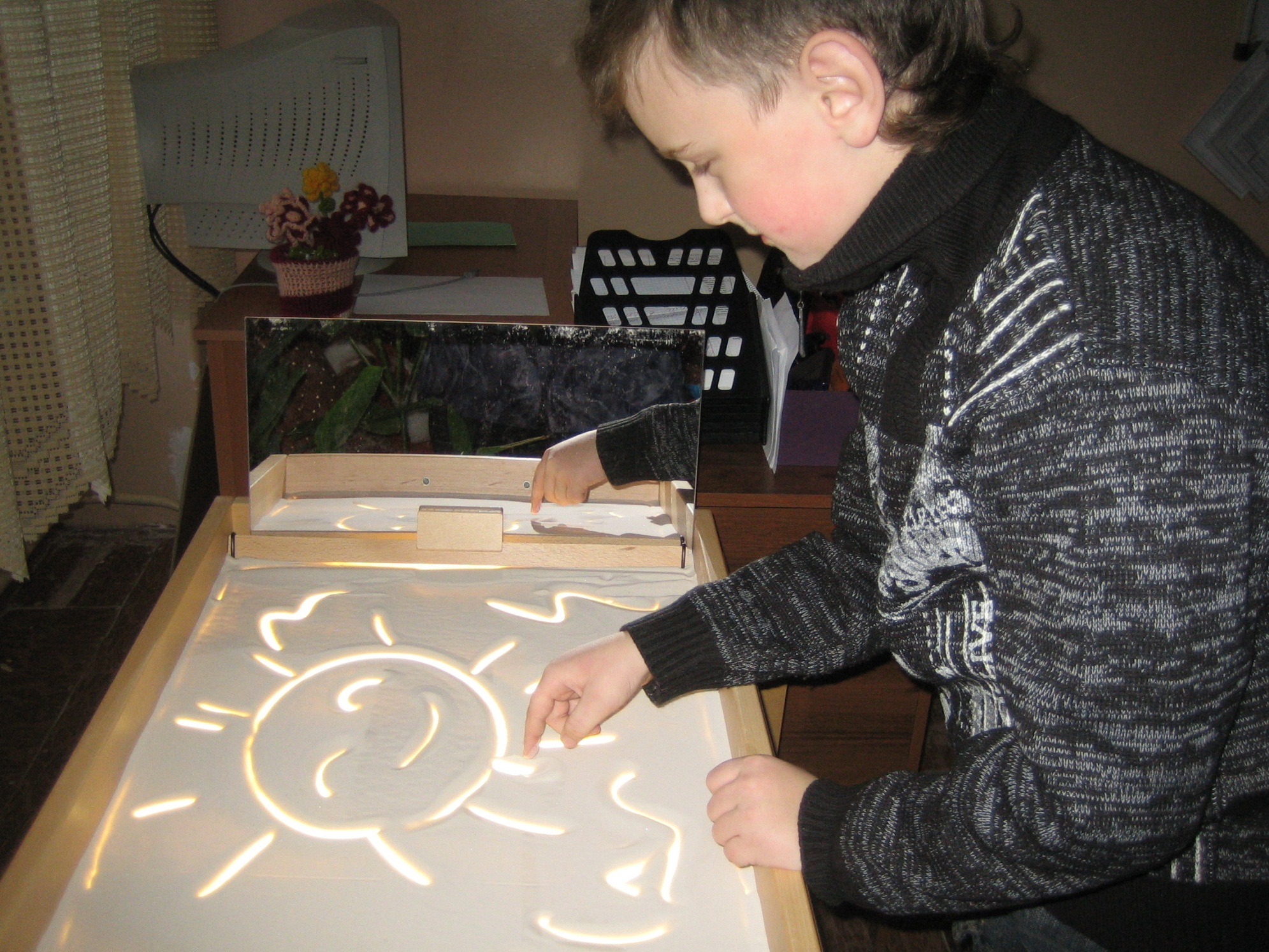 «Сенсино» для развития сенсорики, тактильного ощущения
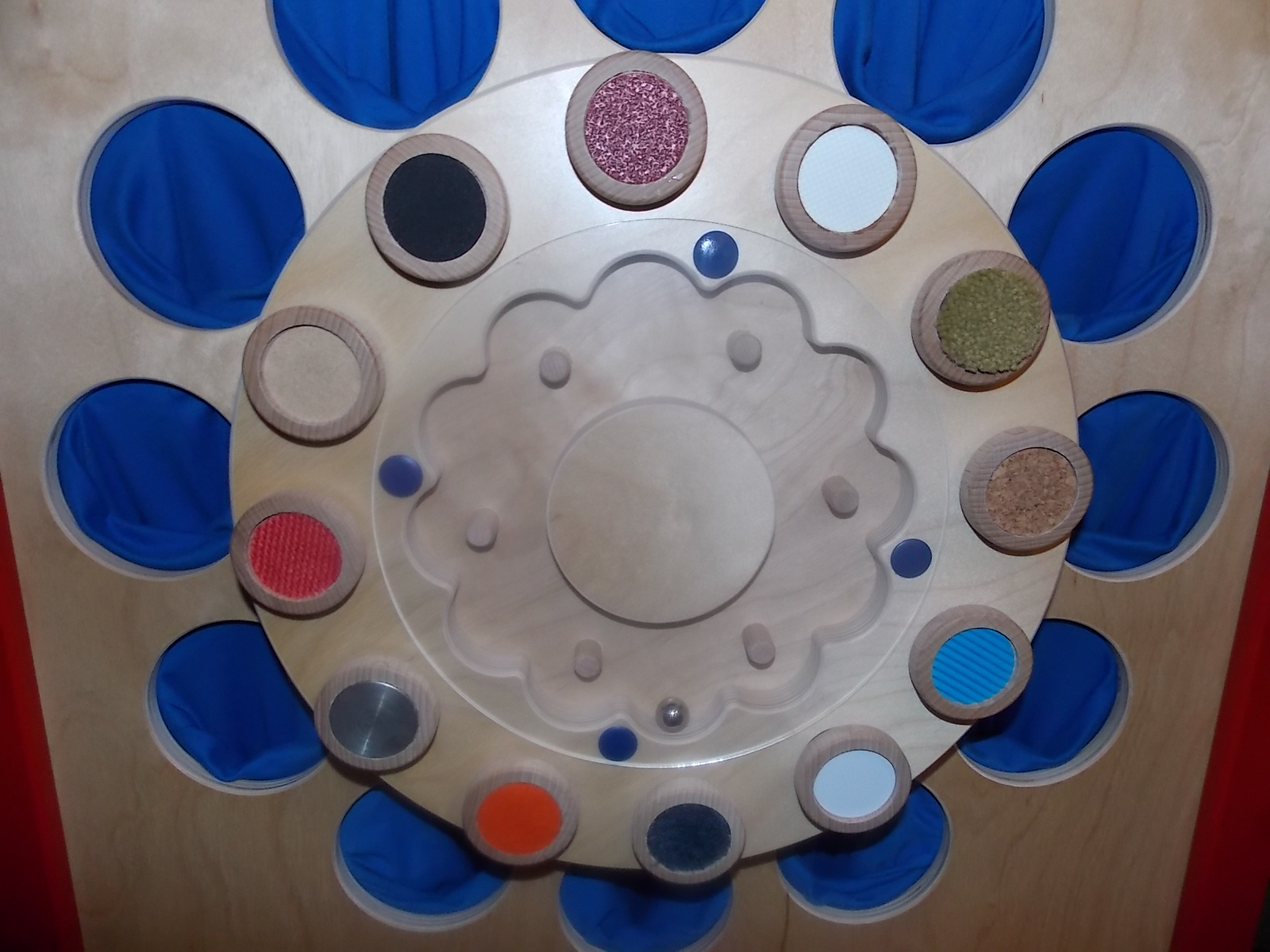 Занятие- на развитие тактильного ощущения, внимания
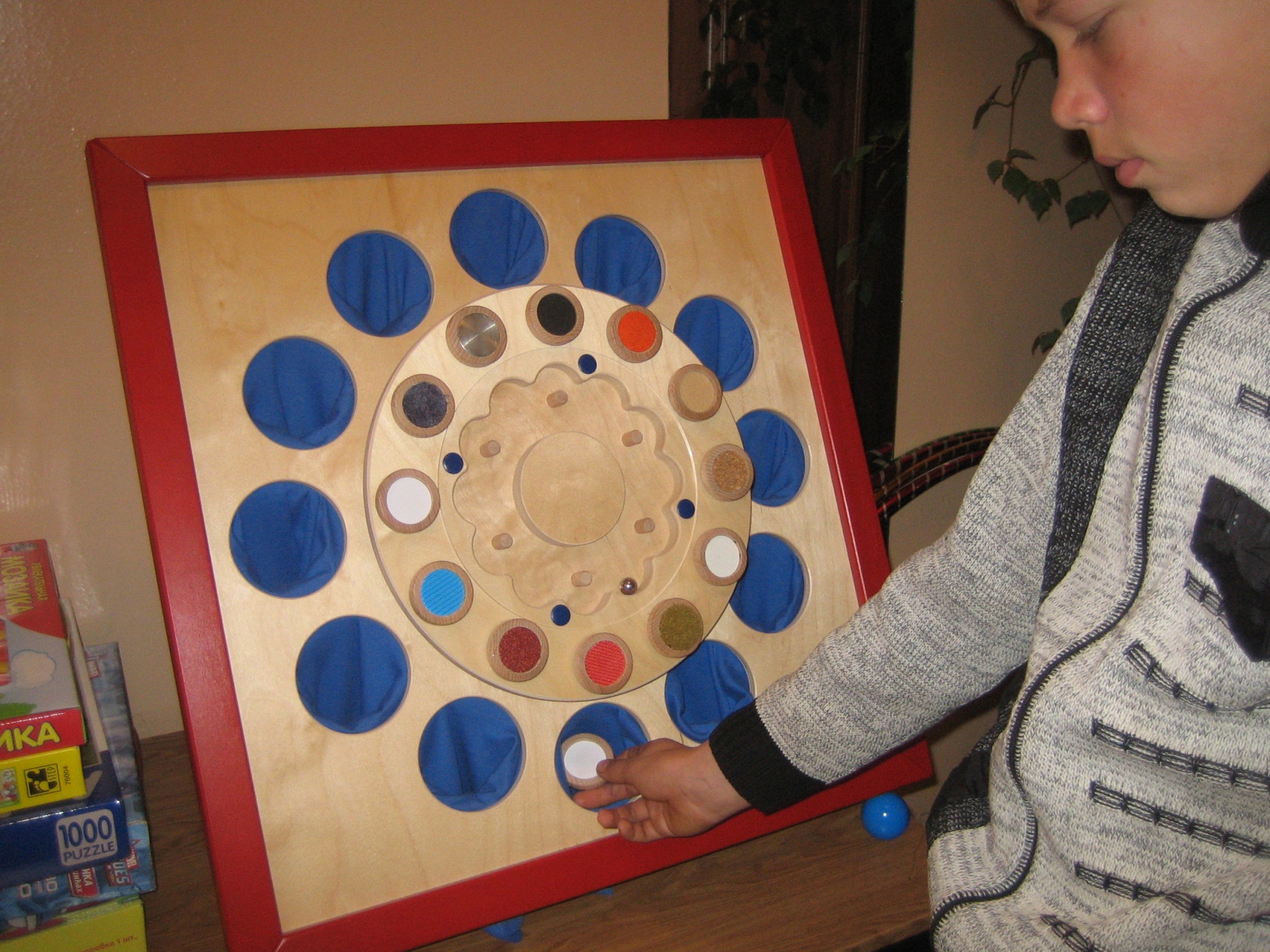 Предметы для «Сенсино»
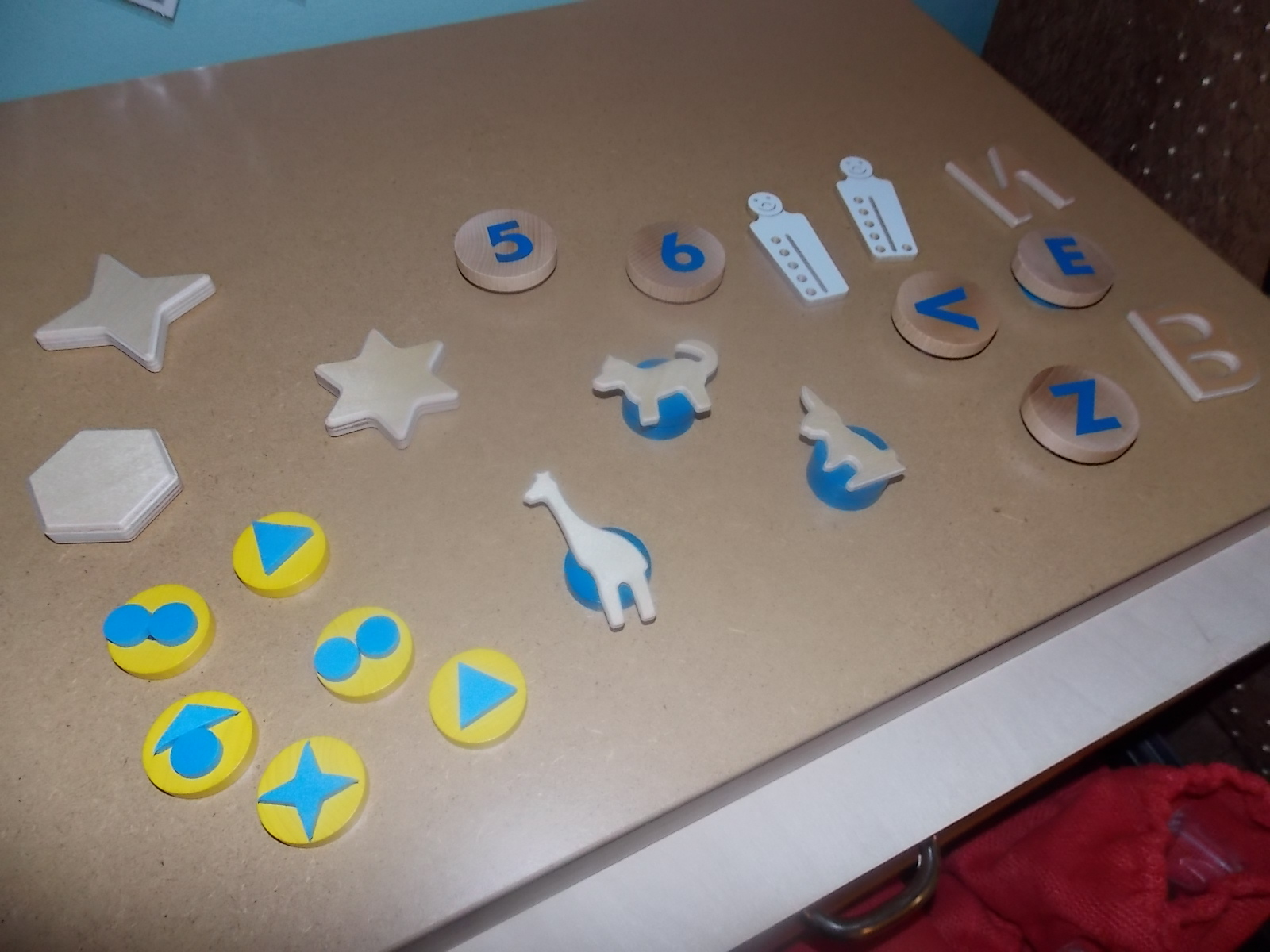 «Черепаха» для развития двигательной активности, моторики рук и ног
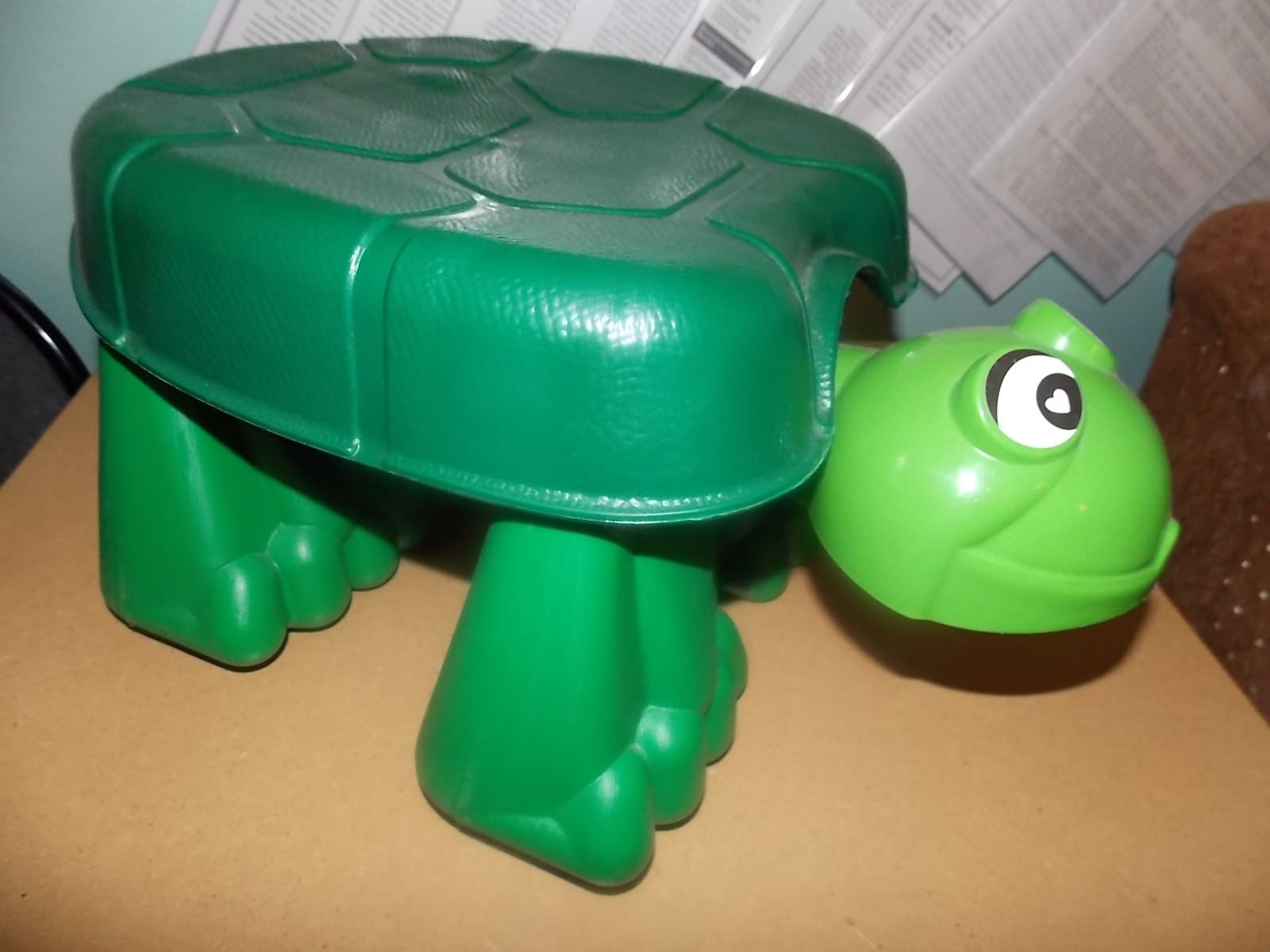 Игра с черепахой
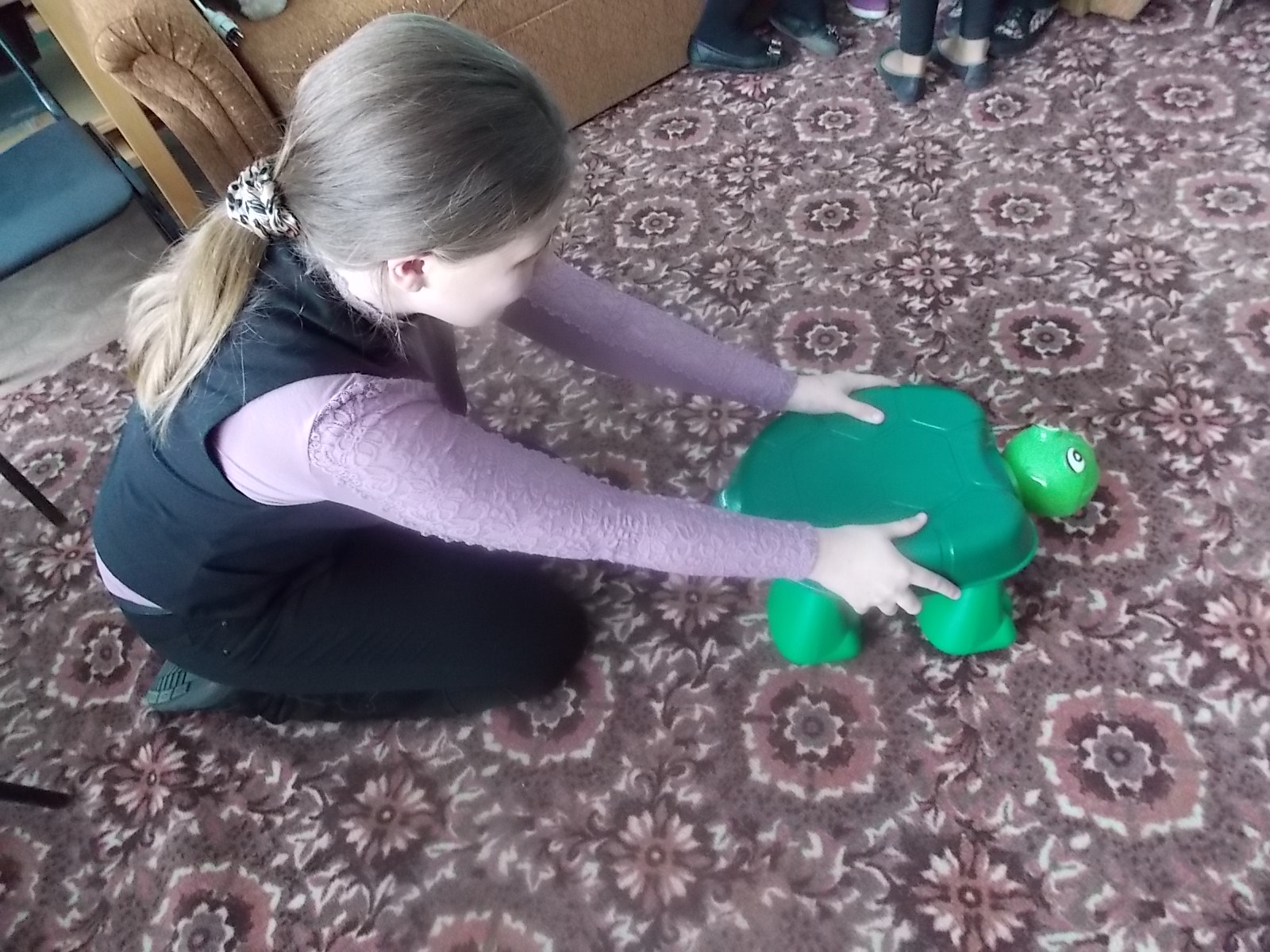 «Шароброс» для развития глазомера, меткости, навыков счета, произвольного запоминания
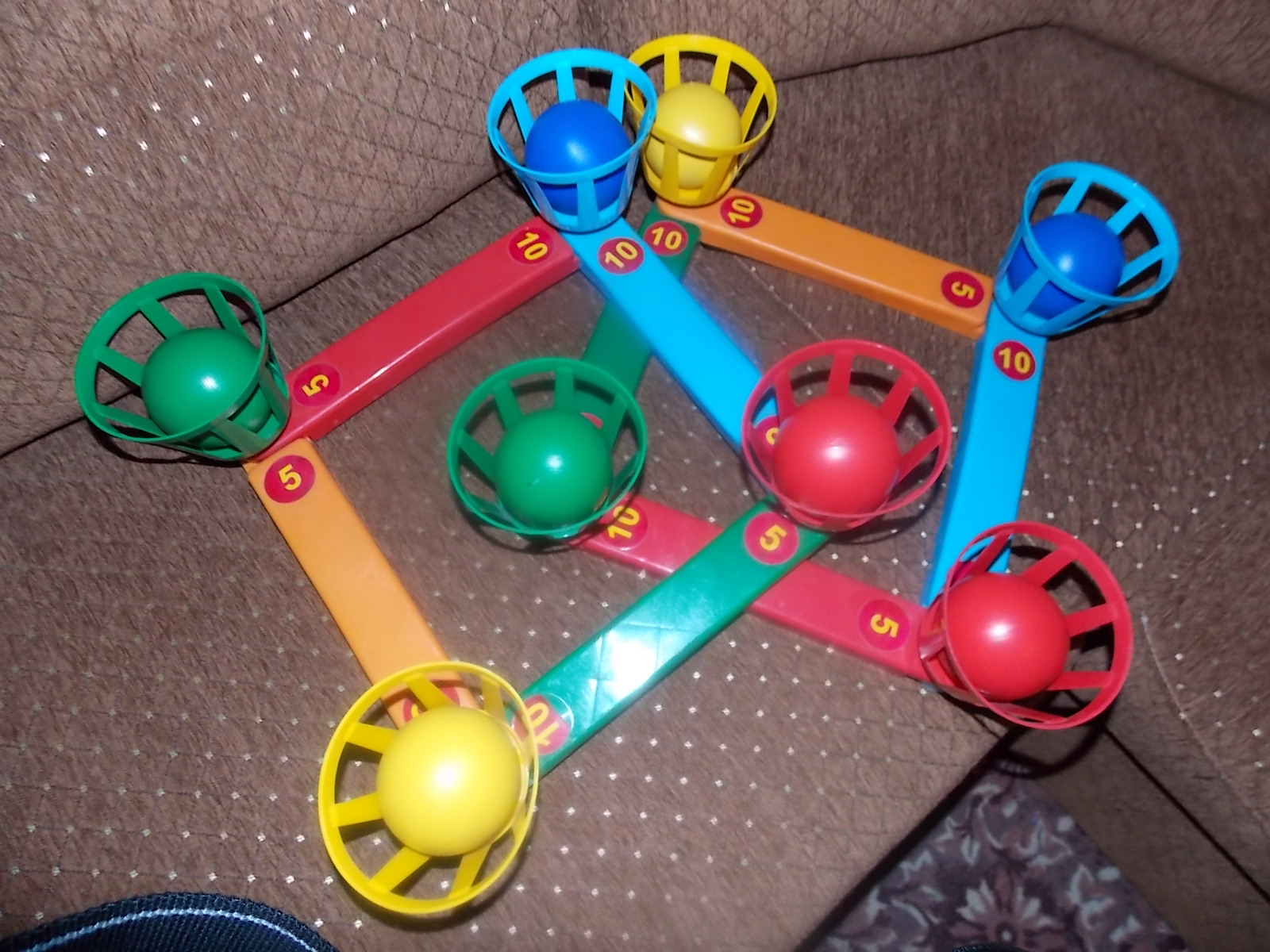 Игра с «Шаробросом»
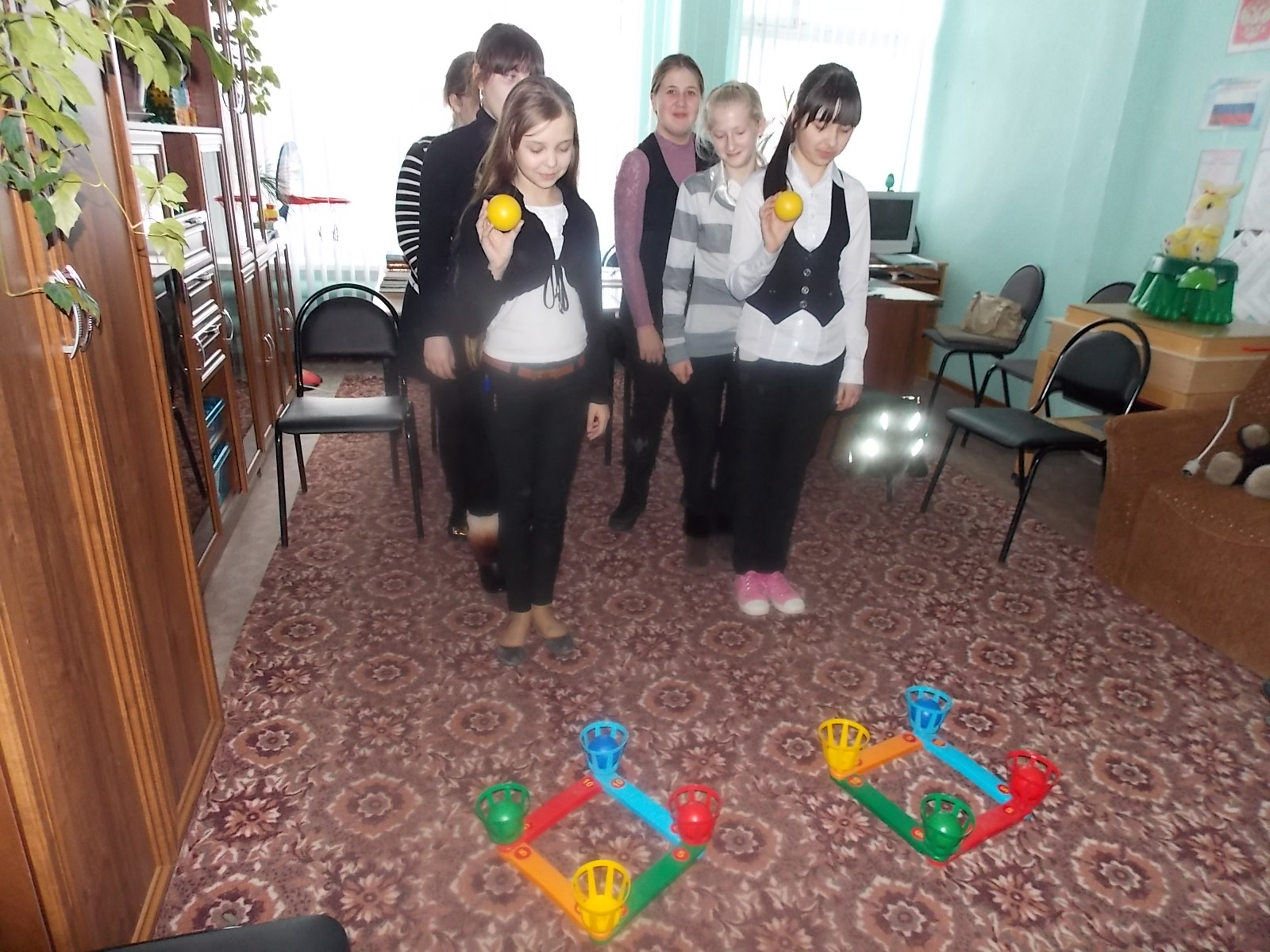 Упражнение для развития меткости, силы в руке, ловкости, внимания «Мини-баскетбол»
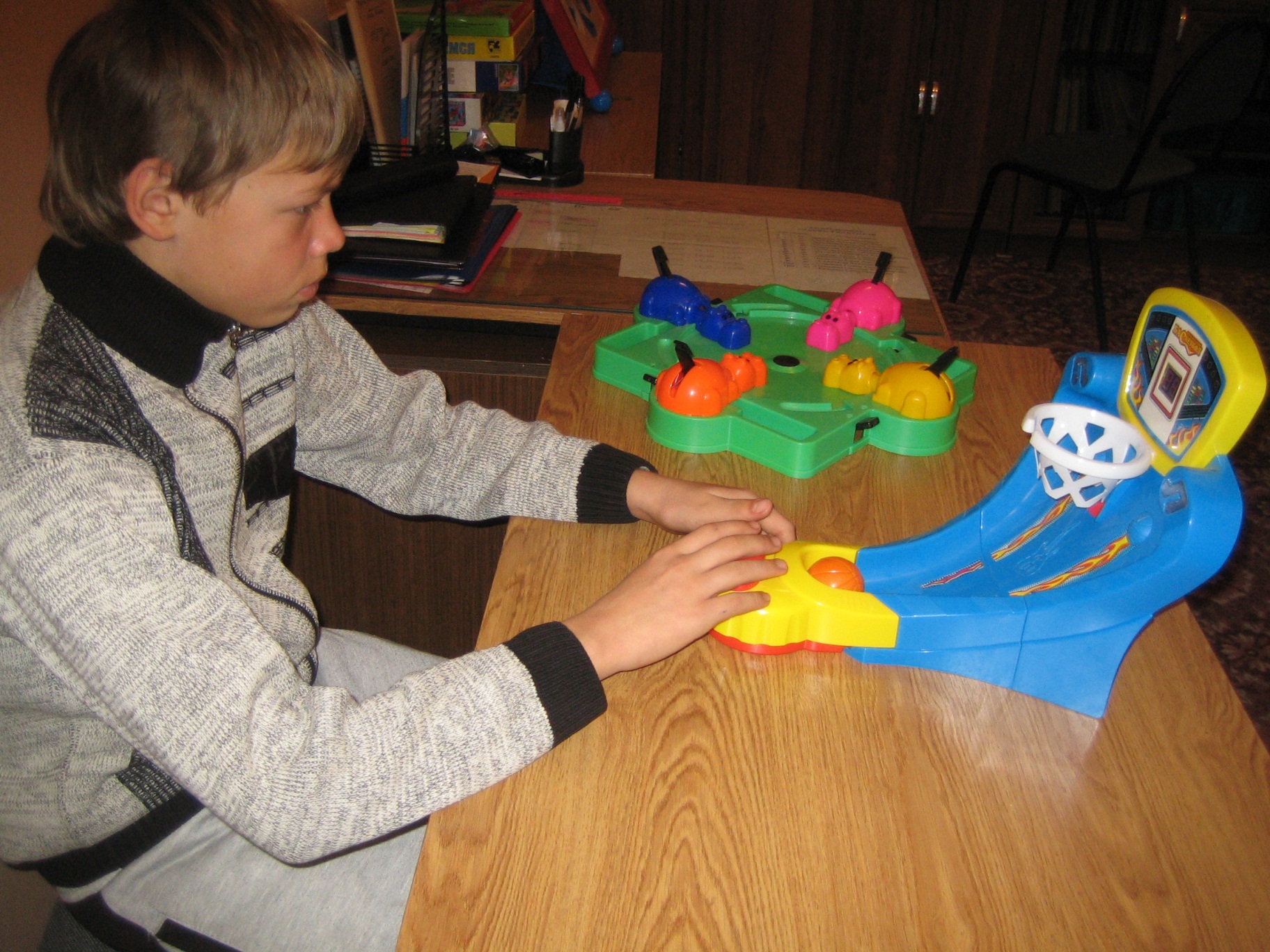 Упражнение для развития осязания, мышления. Следует определить с закрытыми глазами, что нарисовано
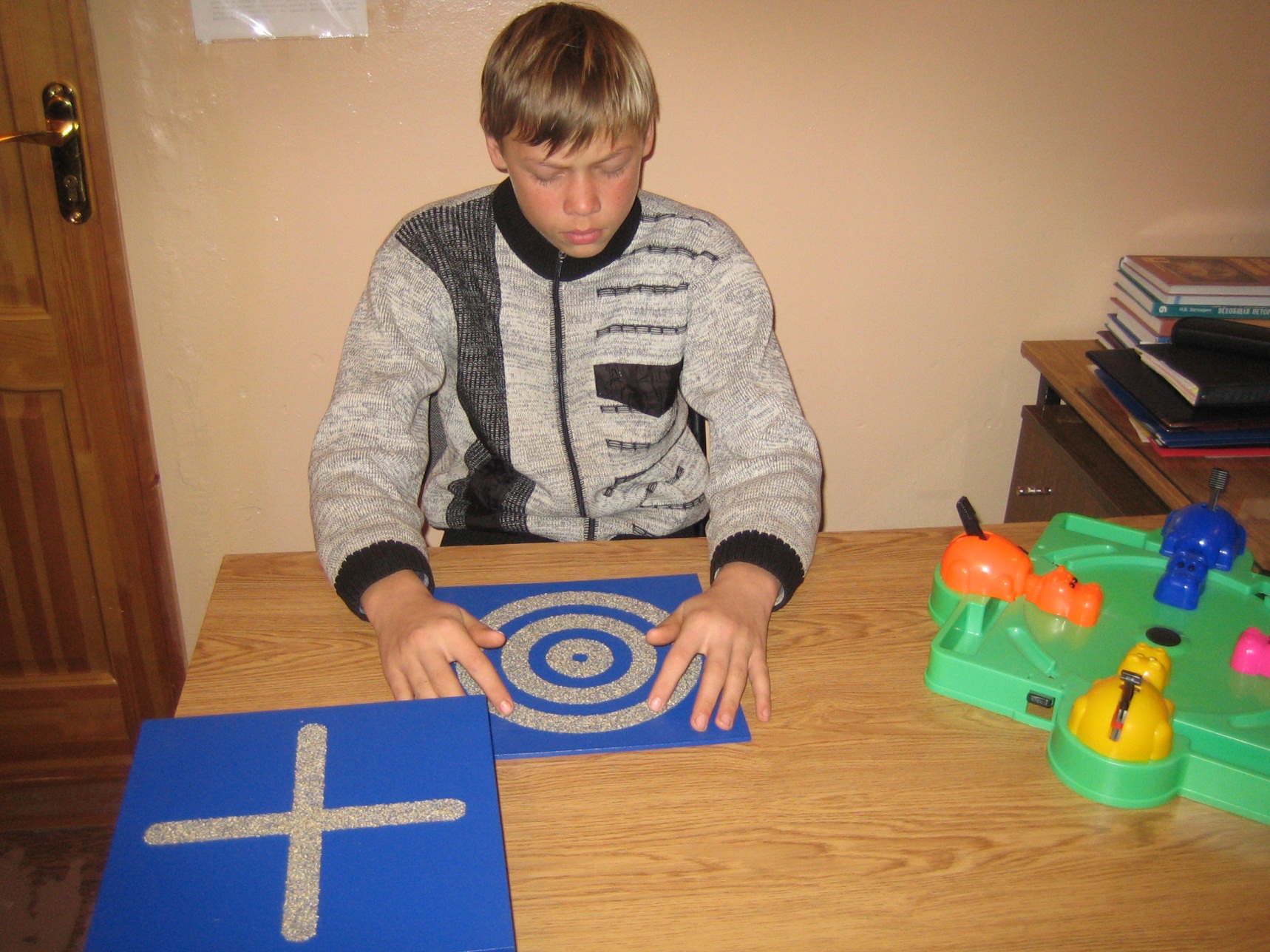 Занятие с  одаренными детьми,  придумывание  игр с шариками,  кубиками, кеглями
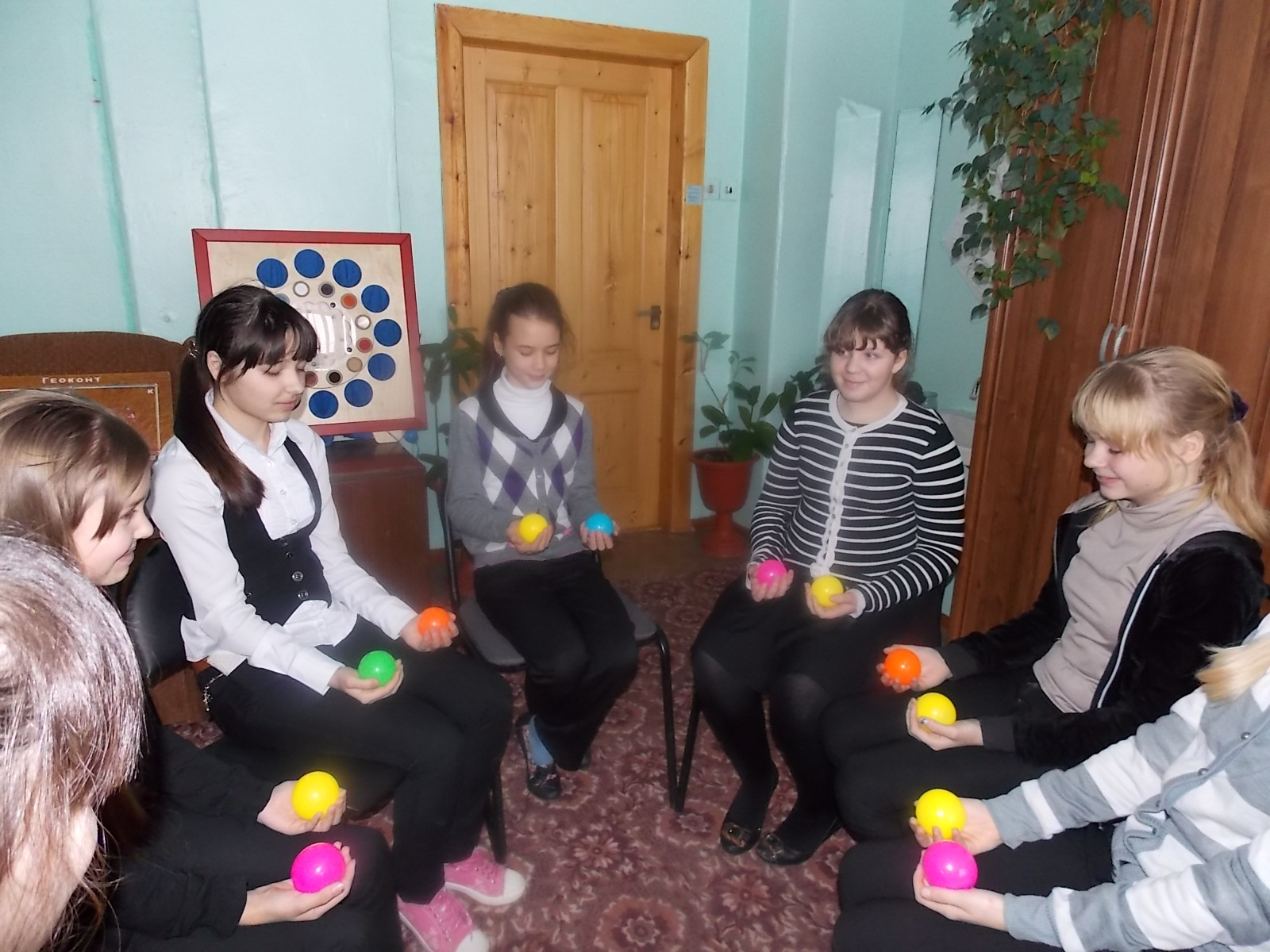 Консультирование учащихся по вопросам выбора профессии
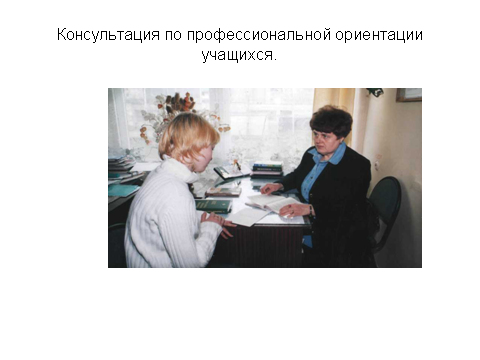 Консультирование педагогов
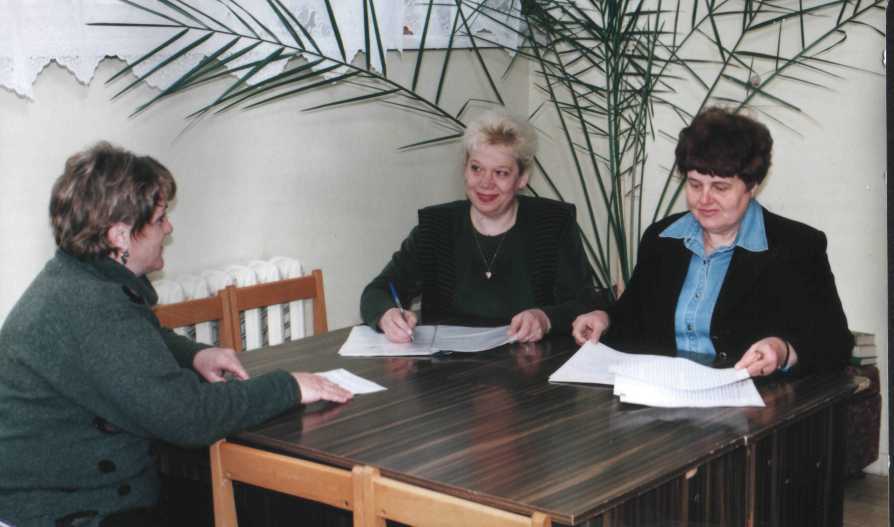 Индивидуальные консультации родителей
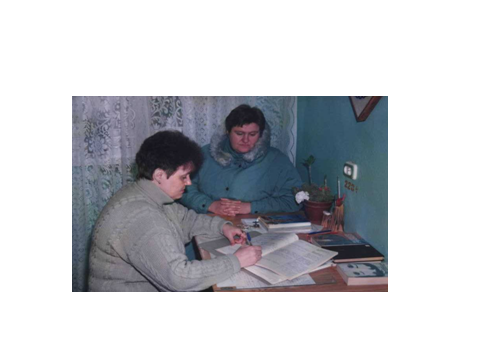